Basket Development AcademyRABC ENSIVAL  BC HERVE/BATTICE  RBC PEPINSTERPRESENTATION
La collaboration vise :
Une structure pyramidale à base large.
28 équipes Mini-Basket (mixtes)
10 équipes garçons Maxi-Basket (dont 4 Régionales)
8 équipes filles Maxi-Basket (dont 5 Régionales)
Soit + de 500 jeunes garçons & filles
Une amélioration de la formation des entraineurs.
Formations internes, clinics, parrainages, encouragement à suivre les formations AWBB.
La possibilité  de s’entrainer + et dans les meilleures conditions.
	(4 salles avec parquet – salle de fitness – préparateur physique – staff de qualité)
L’organisation conjointe de certaines activités 
	(tournois, stages, etc.)
Une solution adaptée au plus grand nombre de joueurs et joueuses.
	(Via le panel d’équipes et de niveau à disposition)
  Une hiérarchie « neutralisée » des équipes séniores.
	(niveau national, régional, provincial)
La composition d’équipes communes.
→ 	Création d’un nouveau matricule et de l’asbl
	Basket Development Academy où les clubs seront 	représentés de manière équivalente et avec une 	Présidence neutre.
→	Inscription des équipes régionales sous la bannière 	commune  : B.D.A.
→	Composition d’équipe(s) régionale(s) commune(s) 	B.D.A.
→	Collaboration pour la composition des équipes 	provinciales.
La structure pyramidale
L’identité visuelle
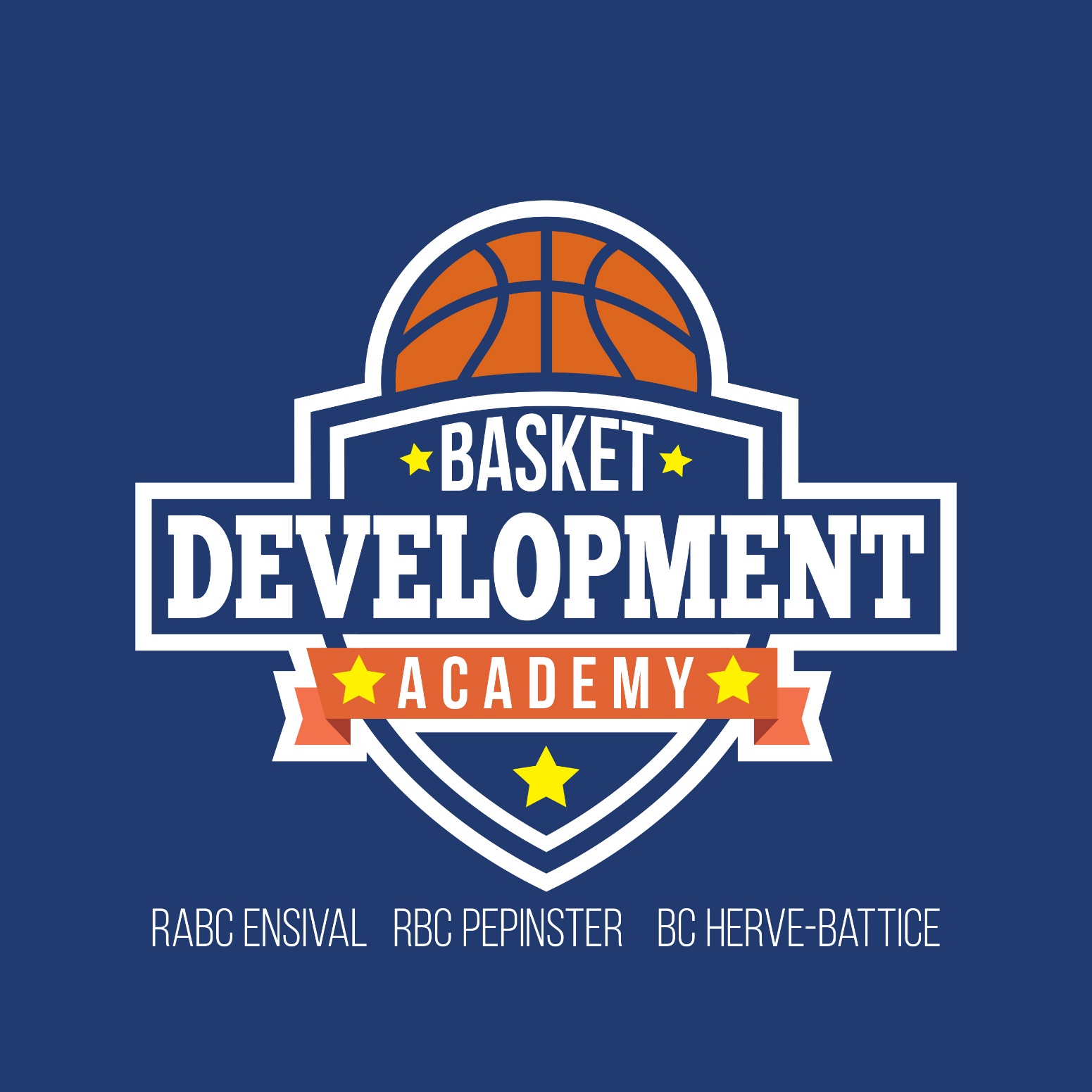 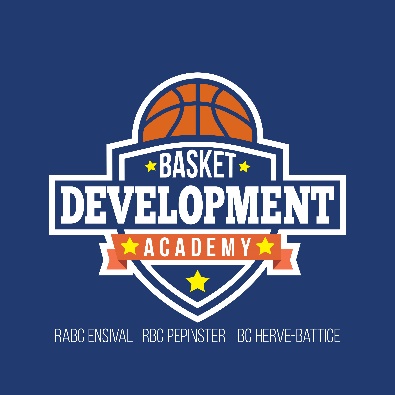 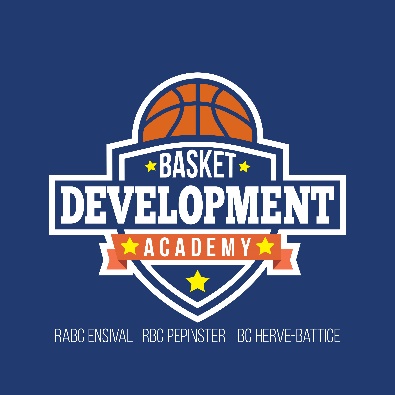 L’identité visuelle
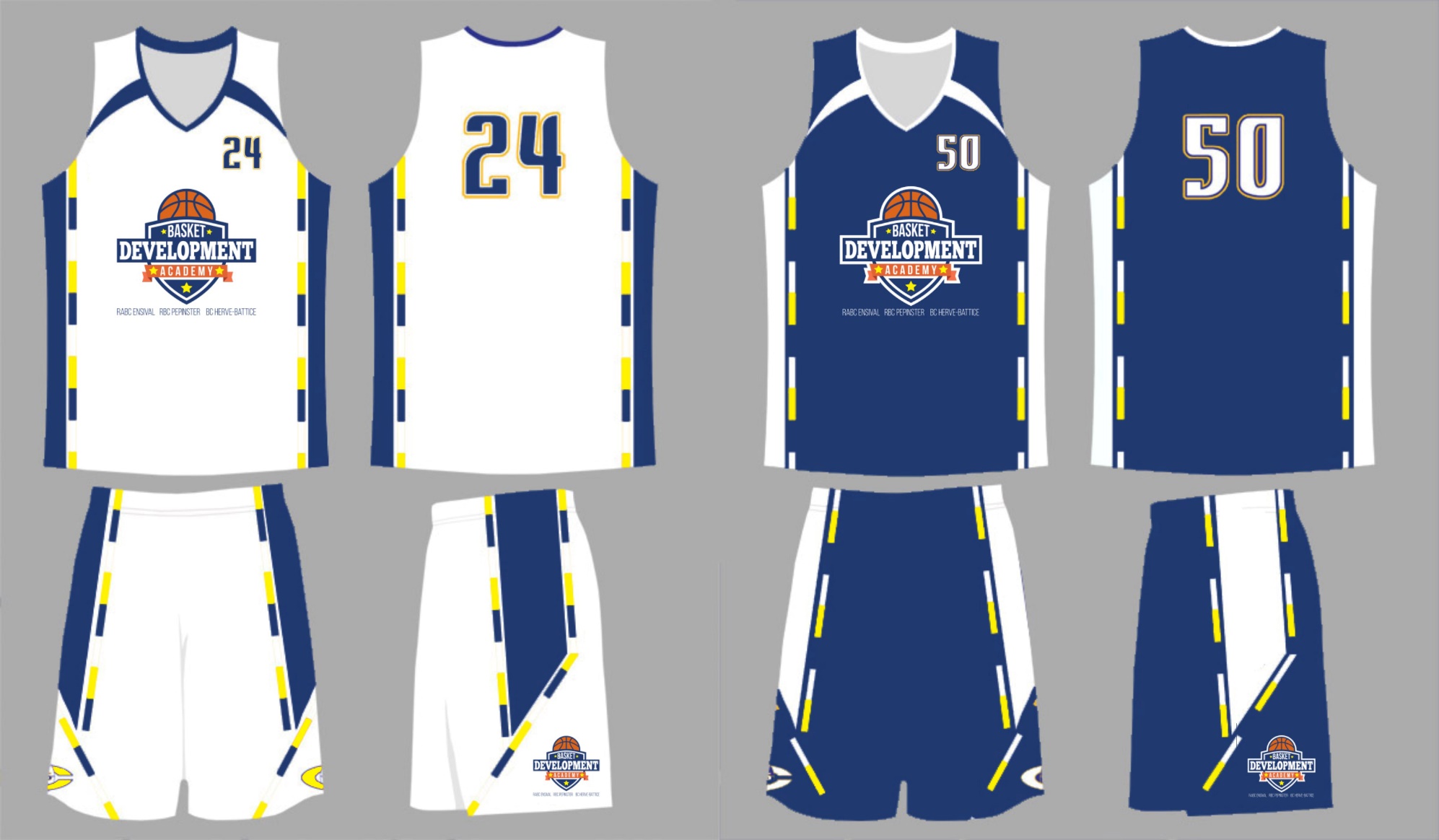 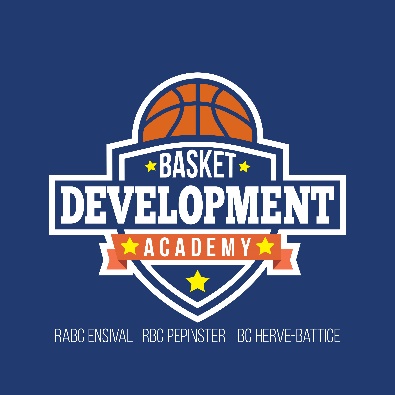 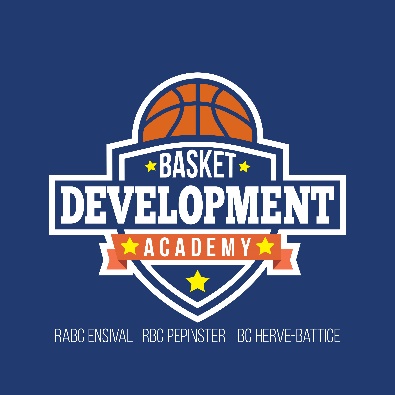 Questions / Réponses